Conceptualizing BCI and AI in Video Games
Hardik Arora, Arun Prakash Agrawal, Ankur Choudhary
2019 International Conference on Computing, Communication, and Intelligent Systems (ICCCIS)
BCI
BCI: Brain Computer Interface, sometimes called a brain–machine interface (BMI), is a direct communication pathway between the brain's electrical activity and an external device, most commonly a computer or robotic limb.

Black Mirror -- Street Fighter
2019 International Conference on Computing, Communication, and Intelligent Systems (ICCCIS)
Outline – According to the paper
Different Roles in Game AI
Various Challenges faced in game
Model of the game: Street Fight
Method of Game Development
Detailed Methodology for the game
Motivation of creating this game environment
Advantages and Disadvantages
2019 International Conference on Computing, Communication, and Intelligent Systems (ICCCIS)
Motivation
Roused by the human capacity to recognize similarities amongst diversions and apply comparative conduct at a calculated level, the report proposes an approach in light of the utilization of a novel applied system to empower the improvement of theoretical AI which depends on applied perspectives and activities to characterize essential yet sensible conduct.
---- Using BCI to empower game AI?

The ultimate motive behind the creation of this game is to make researchers more capable of analyzing, then transforming the way we interact and behave in the society.
Different Roles in Game AI
ACTOR: NPC,  Game agent decision making emphasizes the believability

DESIGNER: Developer: responsible for building and defining a game, analyzing how players interact with the game, and iteratively refining a game to achieve a design vision. 

PRODUCER:  producers concern themselves with the entire set of games and game content being made by a company, along with related aspects of managing player communities.
2019 International Conference on Computing, Communication, and Intelligent Systems (ICCCIS)
Various Challenges faced in game
Knowledge Engineering : Encode, (make the game )

Authoring Support: Bugs & Not achieving desired result

Unanticipated Situations: Can't think of all game situations.

Replay Ability and Variability: Borenses & Randomness
2019 International Conference on Computing, Communication, and Intelligent Systems (ICCCIS)
The game: Street Fight
2019 International Conference on Computing, Communication, and Intelligent Systems (ICCCIS)
Proposed method
They proposed a BCI game system composed of a simple EEG recorder, a smart tablet, VR goggles, a PC.
2019 International Conference on Computing, Communication, and Intelligent Systems (ICCCIS)
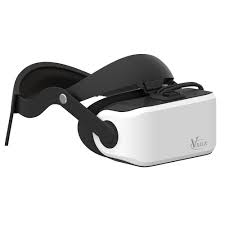 Proposed method
A homemade Android app connect tablet and EGG recorder through Bluetooth, receiving raw signals (B-Bridge, Brain Athlete).The app detects beta/alpha ratios and blinks from the row signals.
Depending on the beta/alpha ratio and the blinks, the application generates one-byte commands to a server running on a PC via TCP/IP over Wi-Fi and LAN. 
A game application developed by using a game development platform with 3D models and 3D motion data is running on the PC or if supported, is portrayed on the VR glasses.
The server converts the one-byte commands to the operating commands of the game application.
In the game application, the operating commands detected by the gestures of the gamer controls an avatar.
2019 International Conference on Computing, Communication, and Intelligent Systems (ICCCIS)
Proposed method
When a user concentrates, the beta/alpha ratio increases. When user blinks strongly and voluntarily, high amplitude will appear transiently on the row signal. The voluntary blink will be detected when p-p amplitude exceed predefined threshold within a short time window.
In the game application, an avatar goes toward a goal with breaking obstacles. 
When the beta/alpha ratio exceeds a certain numeric value, the avatar will behave according to what is demanded in the current situation. 
When the voluntary blink will be detected, the game and the graphics of the game will tend to change according to user’s taste of interest.
2019 International Conference on Computing, Communication, and Intelligent Systems (ICCCIS)
Advantages
With further advancements being continuously carried out, it is just a matter of time before more movie and game producers start collaborating to provide unique and intense experiences.
Personally excited to use new technology
2019 International Conference on Computing, Communication, and Intelligent Systems (ICCCIS)
Disadvantages
VR
Cost
Health issue, motion sickness. Etc
AI
Cost
Implementation times, which are often lengthy  
Integration challenges and lack of understanding of the state-of-the-art systems.  
Usability and interoperability with other systems and platforms
With EEG and VR Glasses mounted over the user’s head, the user may face several difficulties in handling the weight of the equipment which may result in early tiredness and may affect his in game performance and can degrade the results.
Real-Time game, LAN and Bluetooth might influence the performance
2019 International Conference on Computing, Communication, and Intelligent Systems (ICCCIS)
Conclusion
They proposed the BCI game system merged with the concepts of Artificial Intelligence. 
The game composed of a simple EEG recorder, a smart tablet, a gesture interface, a PC and an immersive head mounted display. 
The ultimate motive behind the creation of this game is to make researchers more capable of analyzing, then transforming the way we interact and behave in the society. 
Our minds are broadened and constantly challenged by the new techniques, allowing game developers to construct games with a better understanding of the gaming experience. VR and VR gaming have been around since the 90’s, where before it had an ambiguous, uncertain future, we can now say for sure that VR is here to stay.
Future work
Integrate our conceptual research work into practical existence and enhance concentration level of the users and try to resolve the limitations of the proposed system. 

Which they haven't update yet.
2019 International Conference on Computing, Communication, and Intelligent Systems (ICCCIS)
Thanks for the attention
2019 International Conference on Computing, Communication, and Intelligent Systems (ICCCIS)